Figure 4. Data quality information, channel log spectra and raw data segment for a selected dataset.
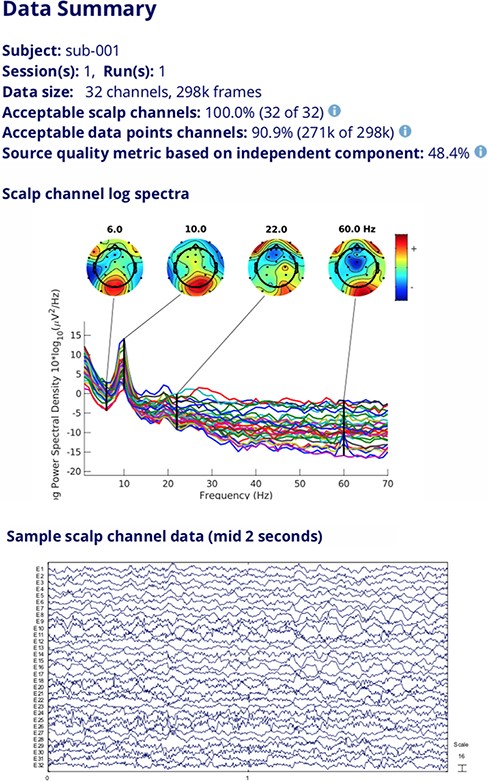 Database (Oxford), Volume 2022, , 2022, baac096, https://doi.org/10.1093/database/baac096
The content of this slide may be subject to copyright: please see the slide notes for details.
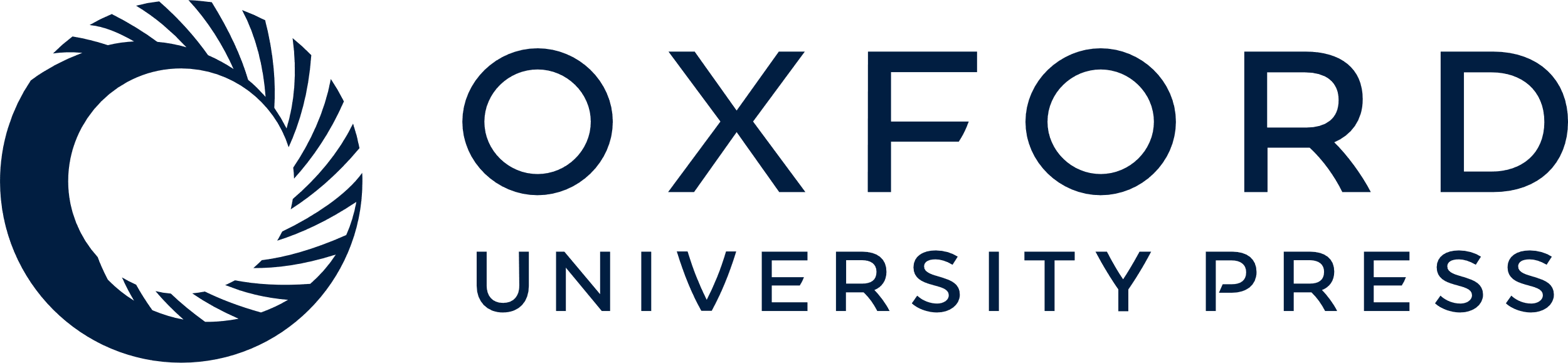 [Speaker Notes: Figure 4. Data quality information, channel log spectra and raw data segment for a selected dataset.


Unless provided in the caption above, the following copyright applies to the content of this slide: © The Author(s) 2022. Published by Oxford University Press.This is an Open Access article distributed under the terms of the Creative Commons Attribution-NonCommercial License (https://creativecommons.org/licenses/by-nc/4.0/), which permits non-commercial re-use, distribution, and reproduction in any medium, provided the original work is properly cited. For commercial re-use, please contact journals.permissions@oup.com]